Boosting
Dr. Jianlin Cheng

Department of Electrical Engineering and Computer Science
University of Missouri, Columbia
Fall, 2019

Slides Adapted from Book and CMU, Stanford Machine Learning Courses
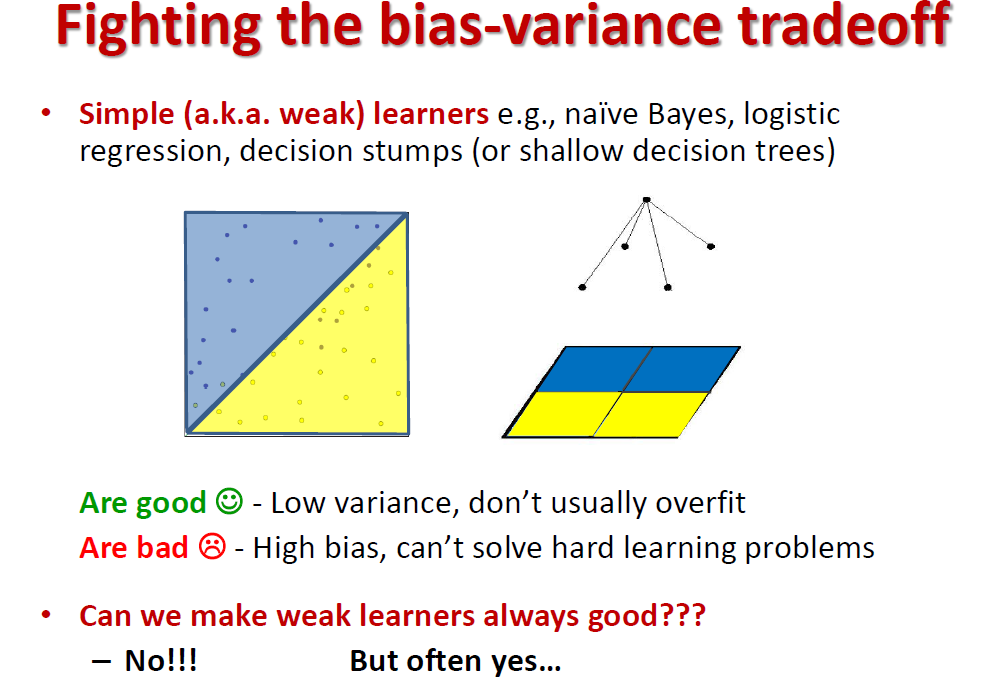 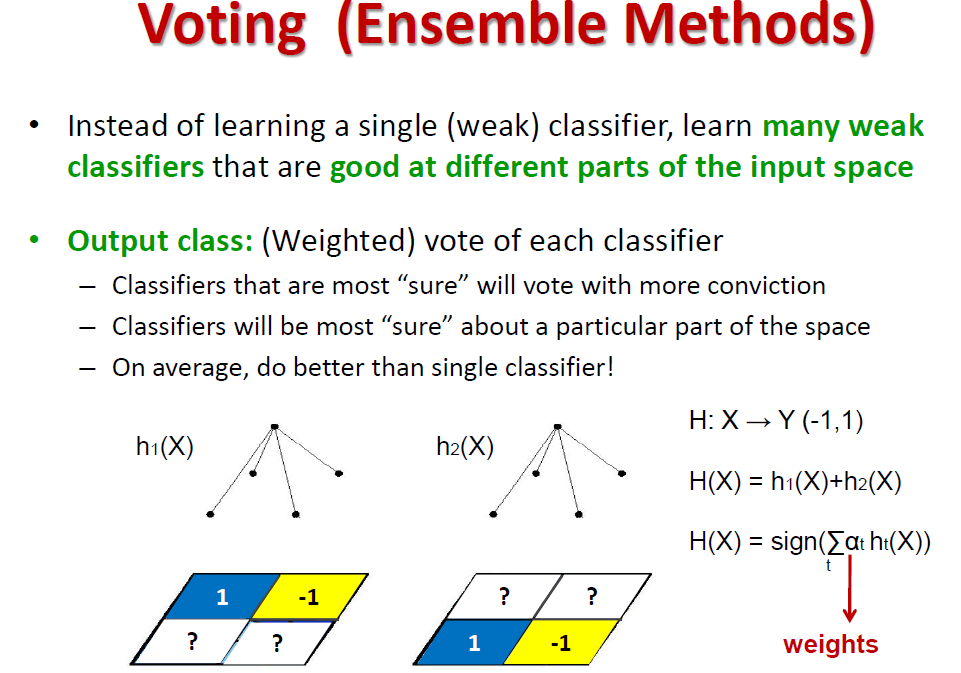 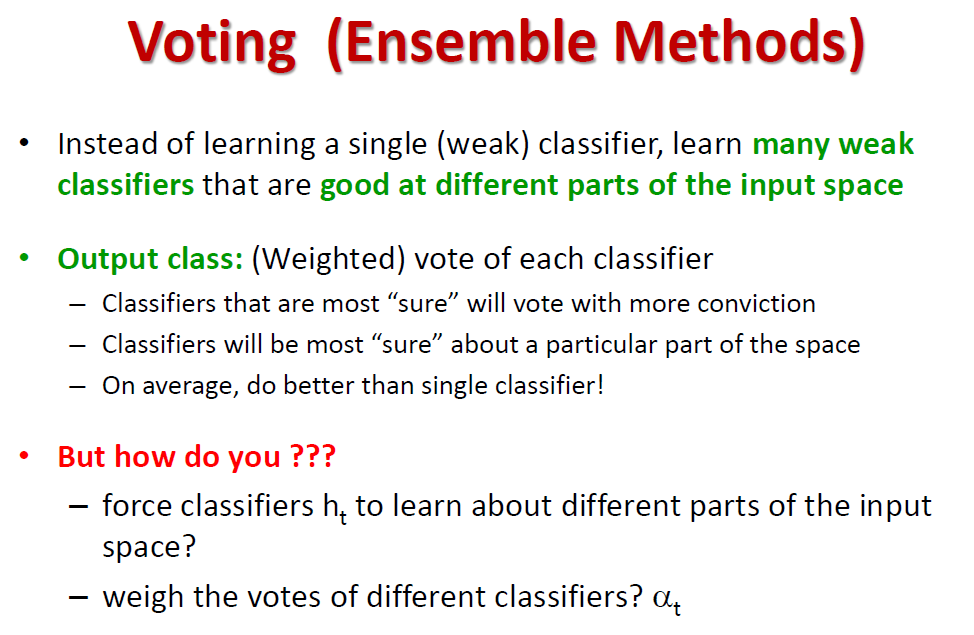 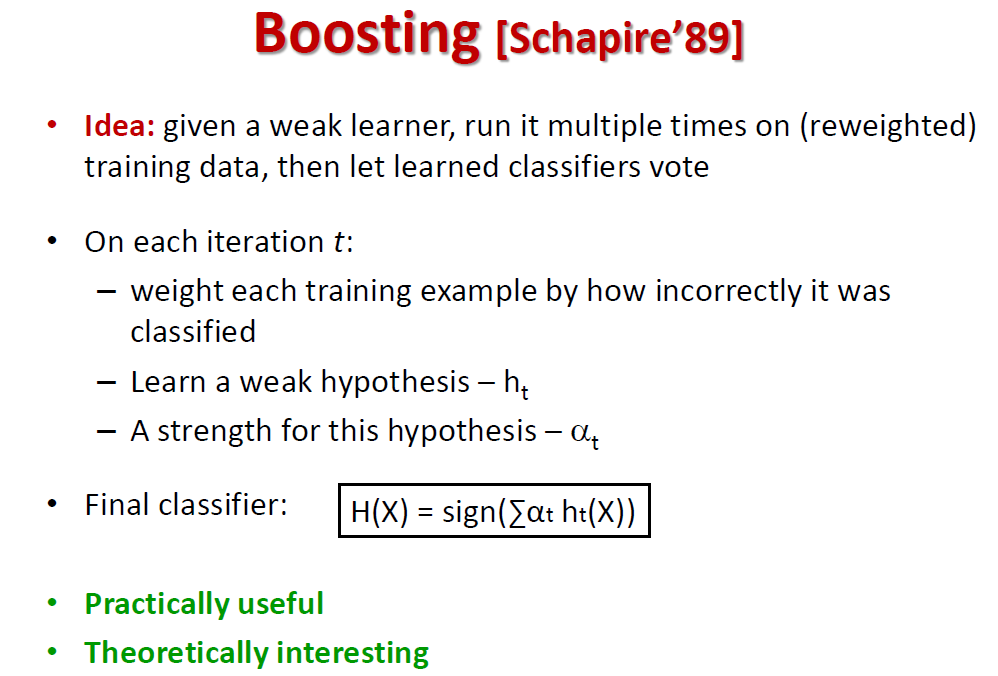 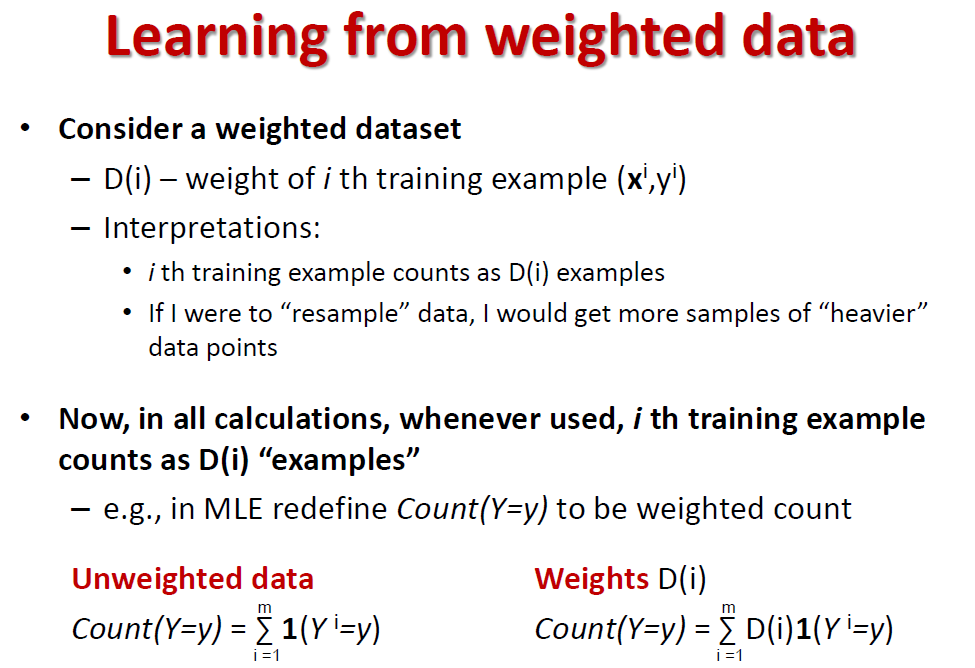 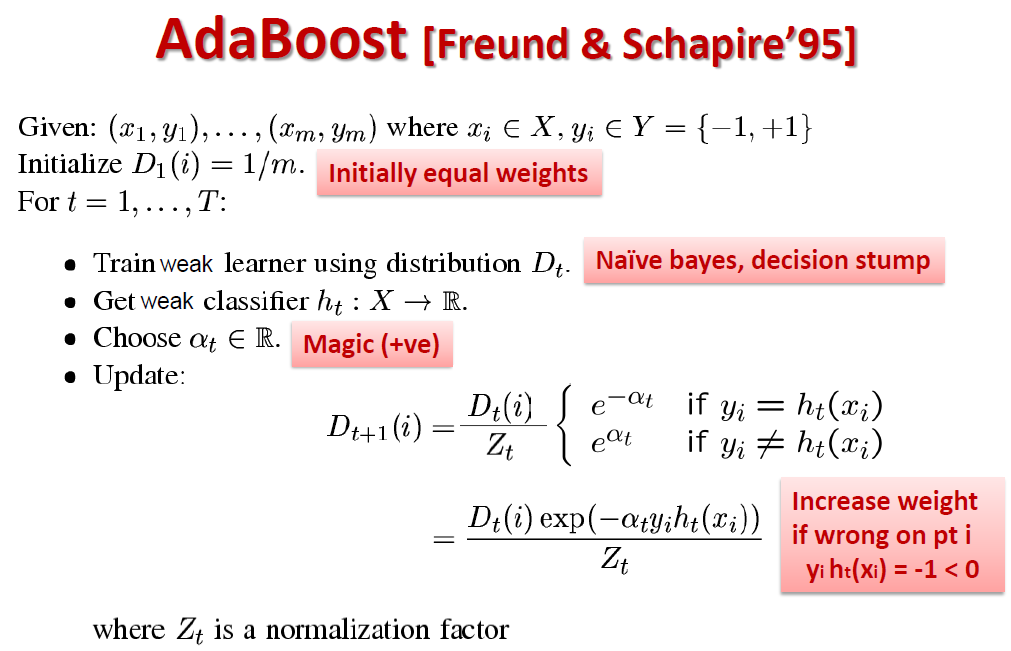 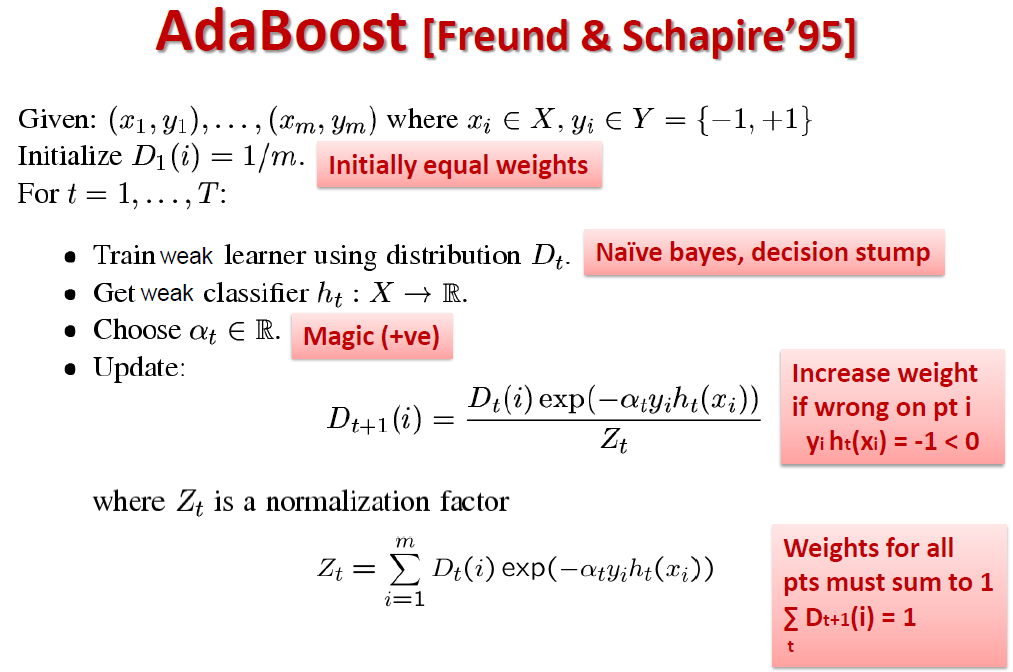 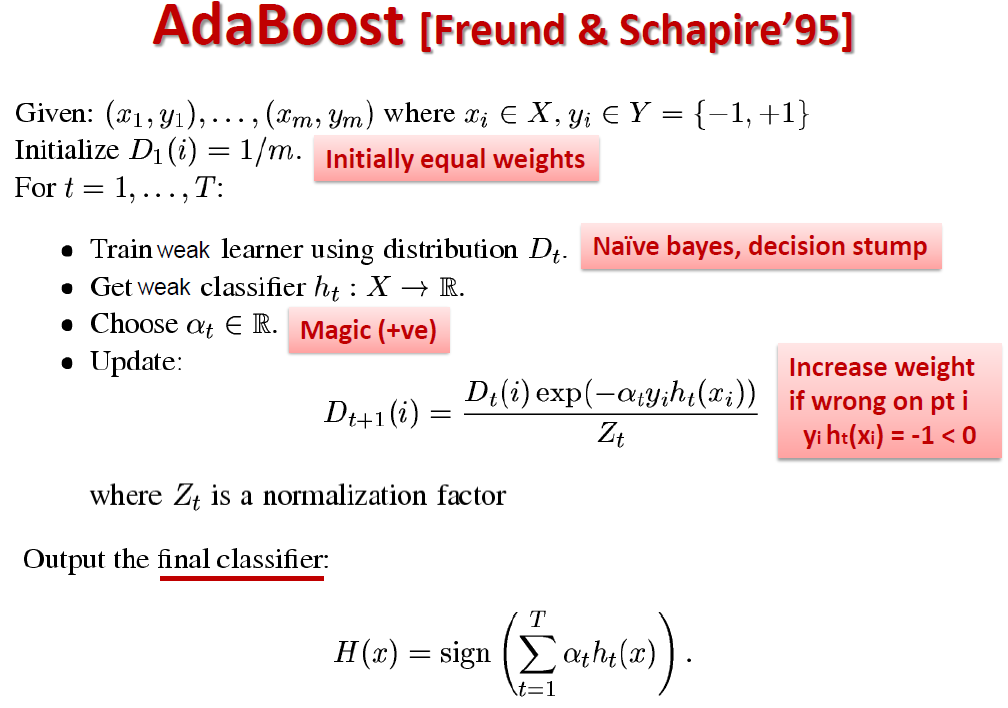 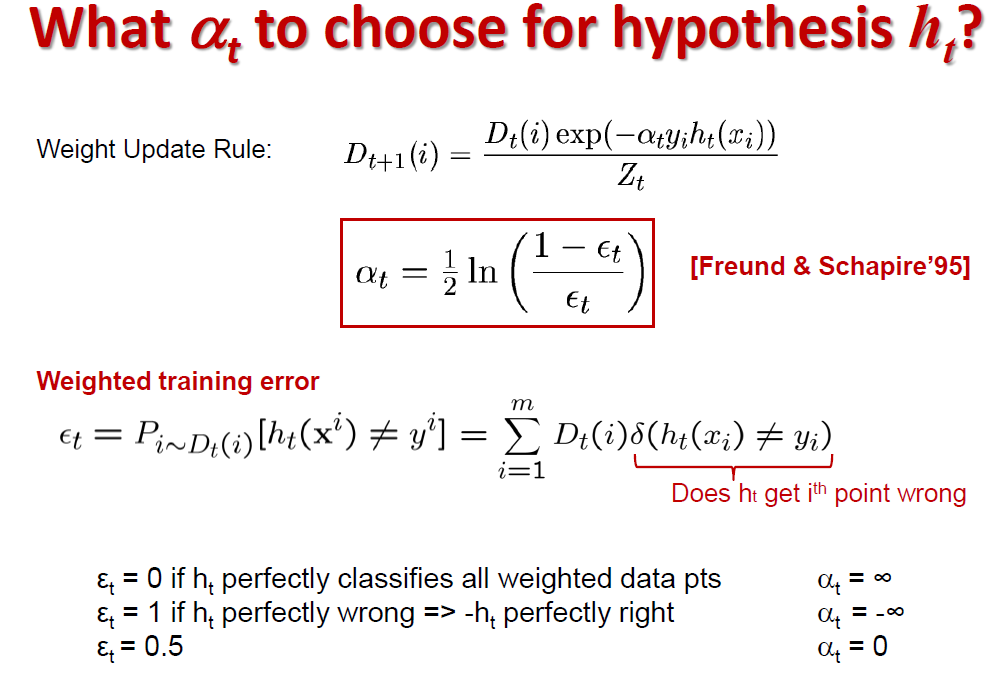 Decision Stump
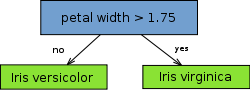 Source: Wikipedia
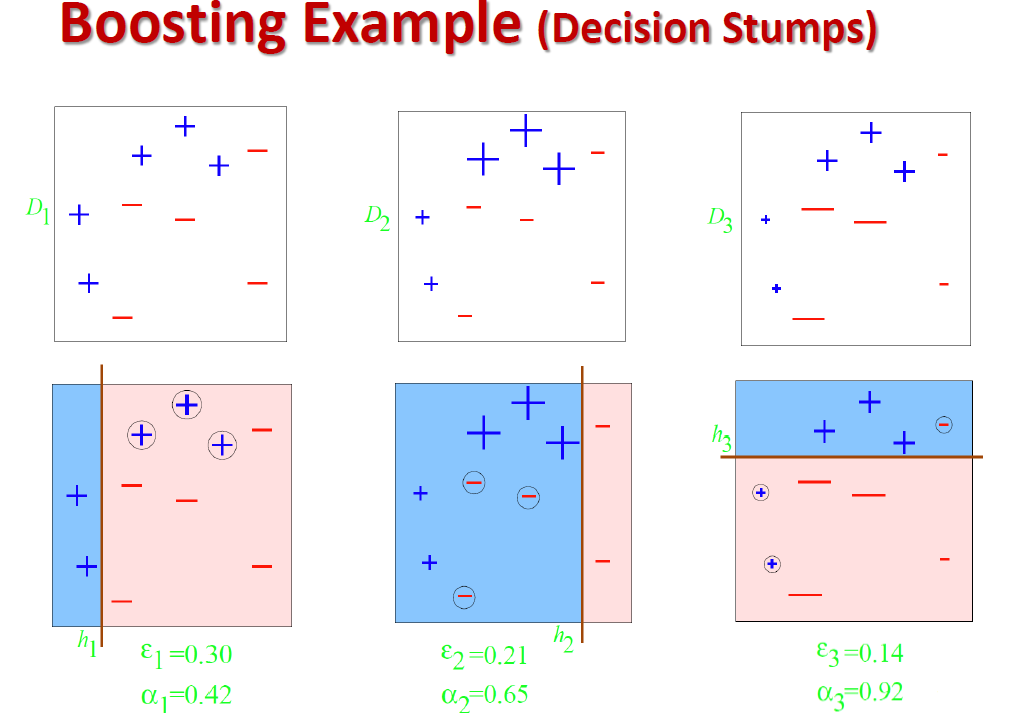 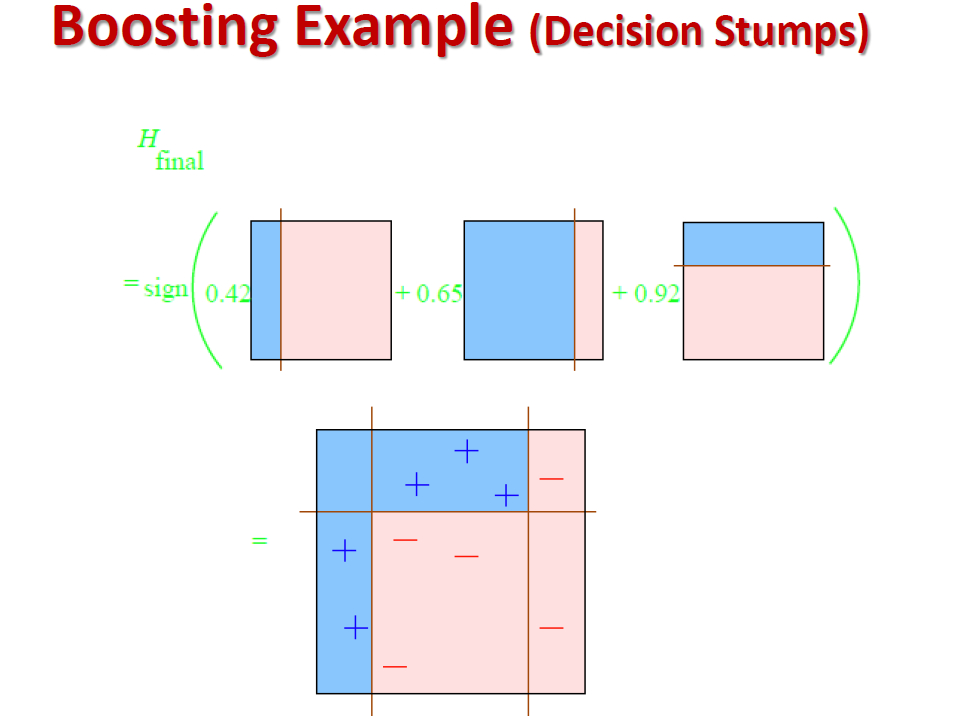 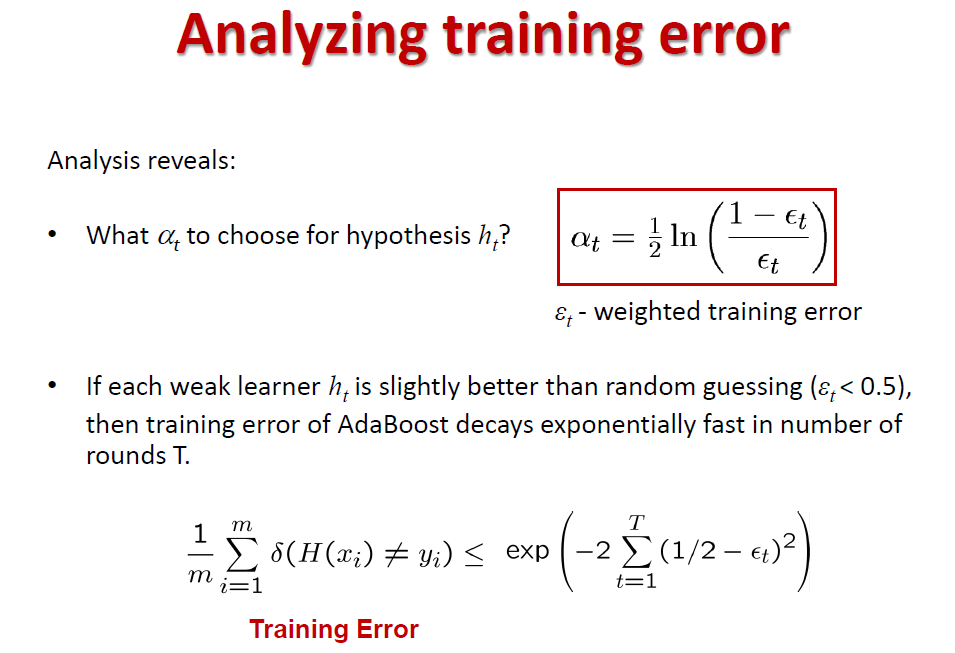 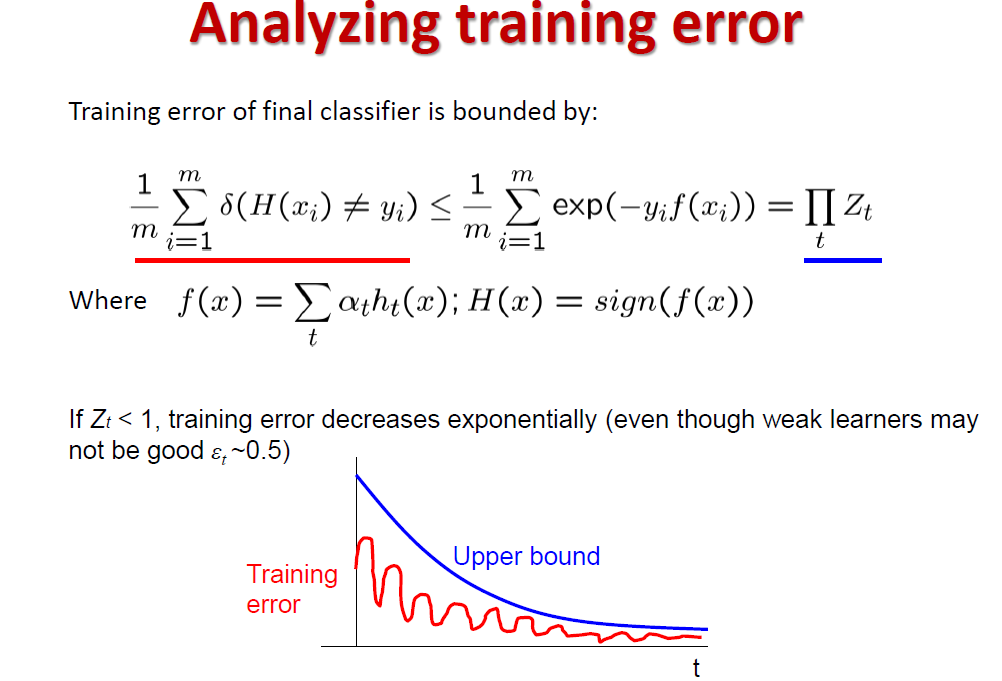 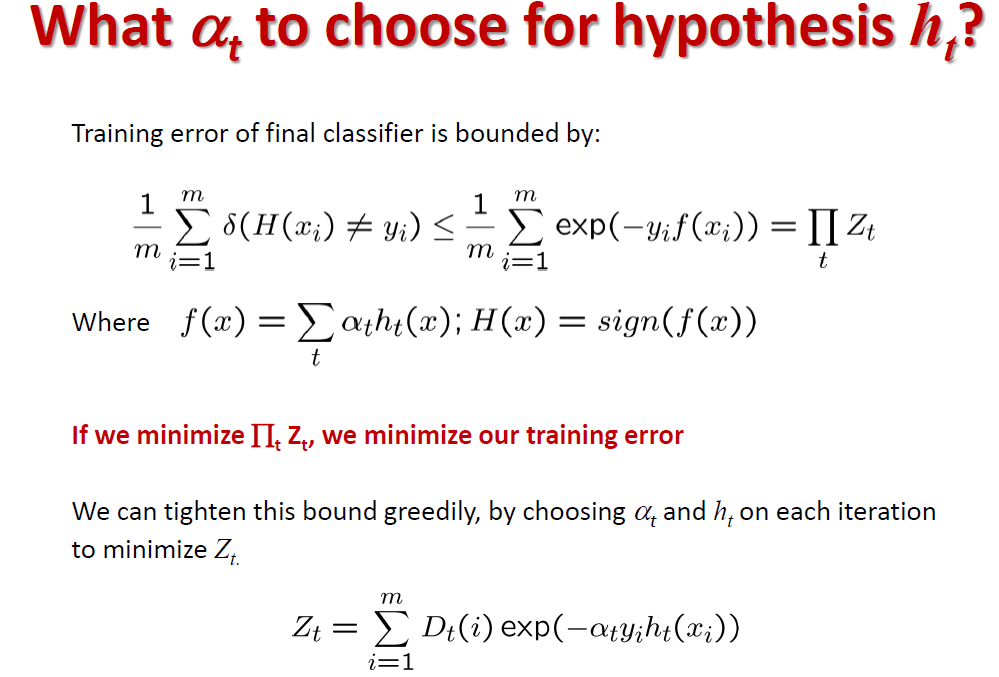 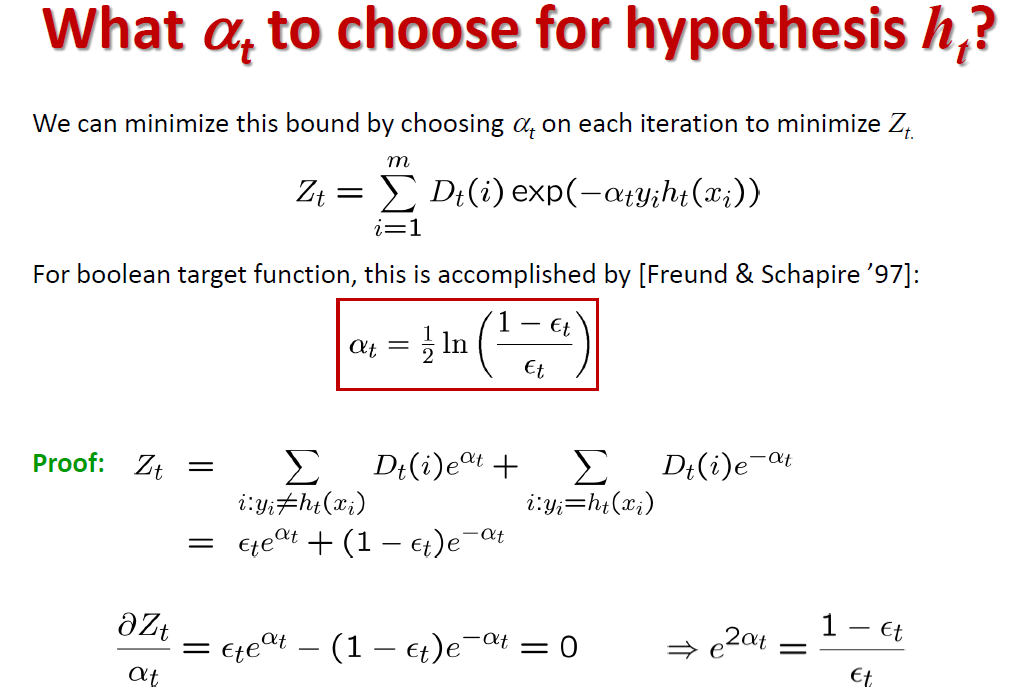 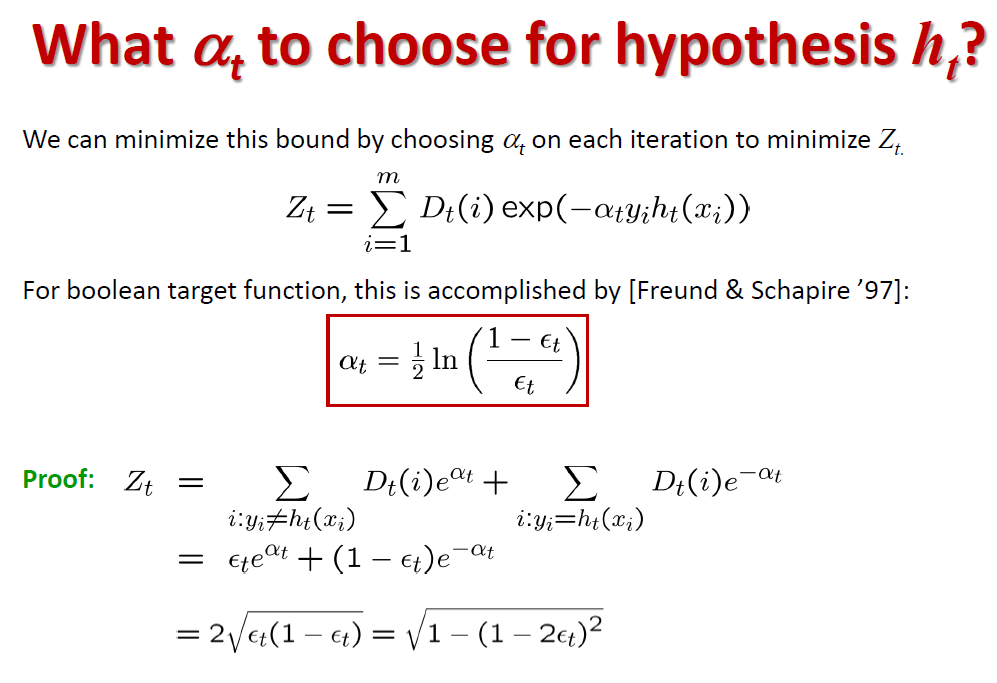 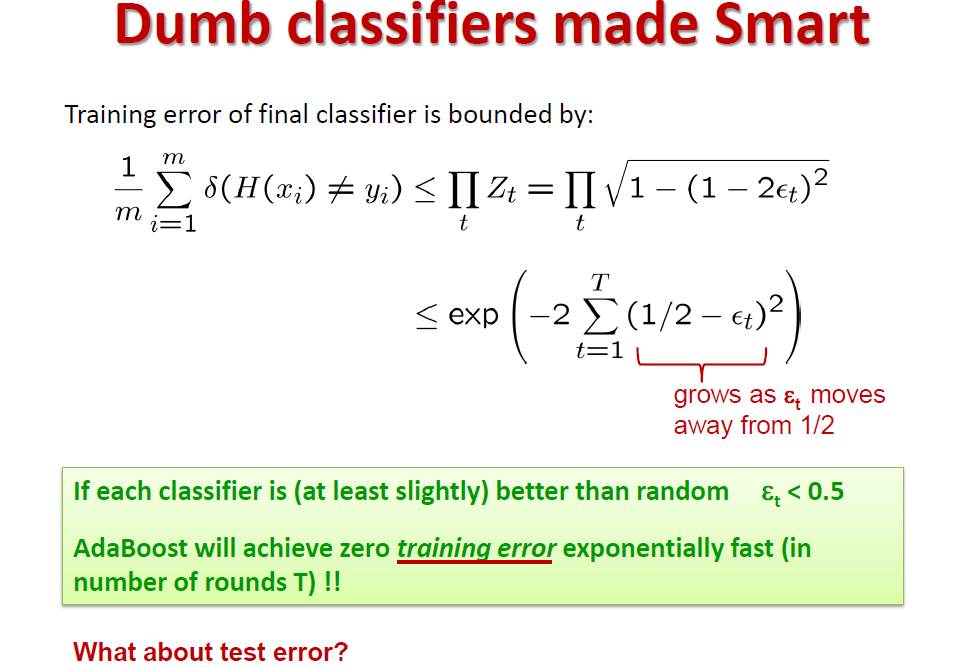 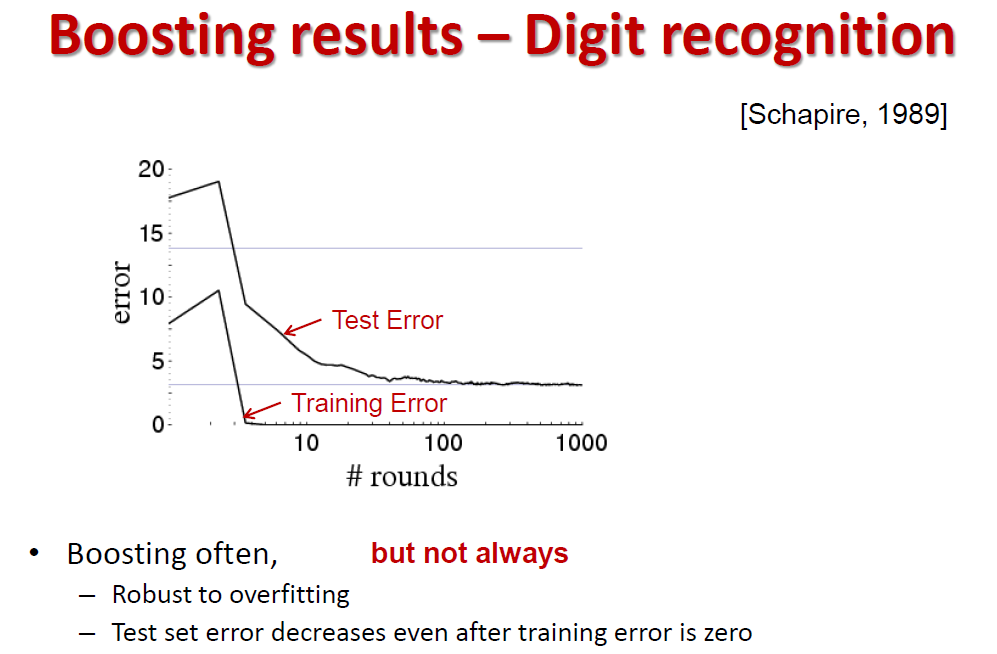 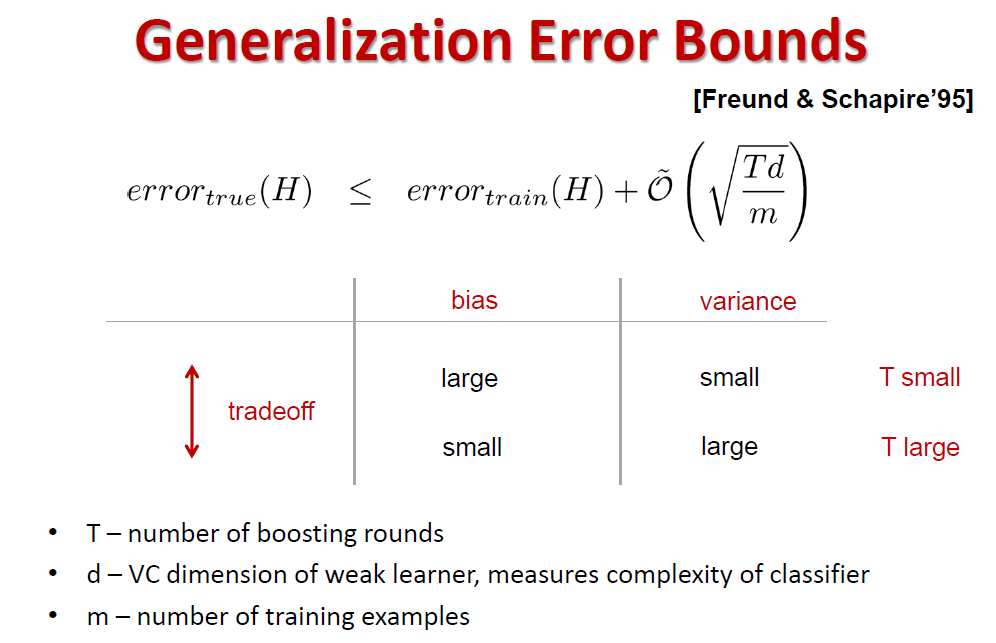 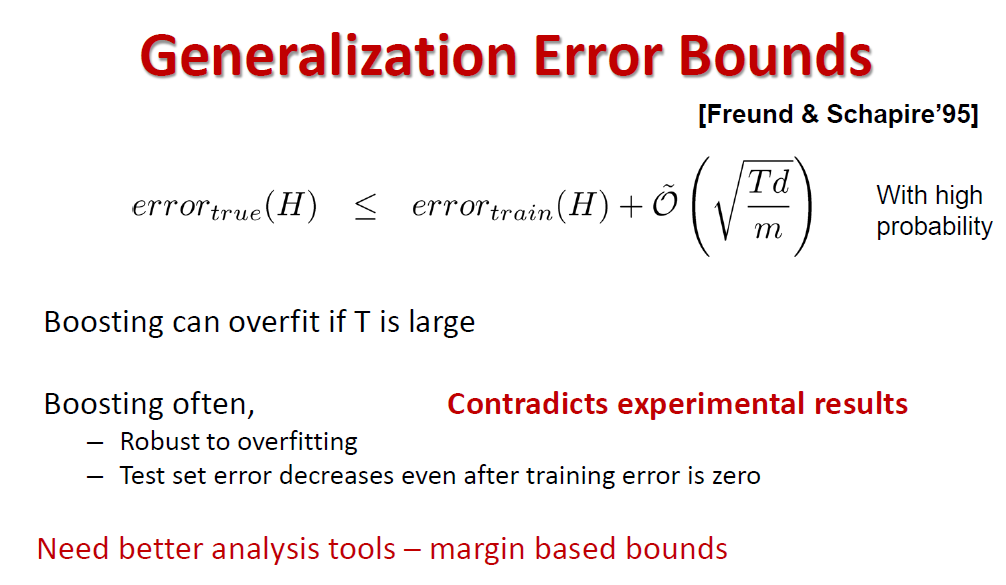 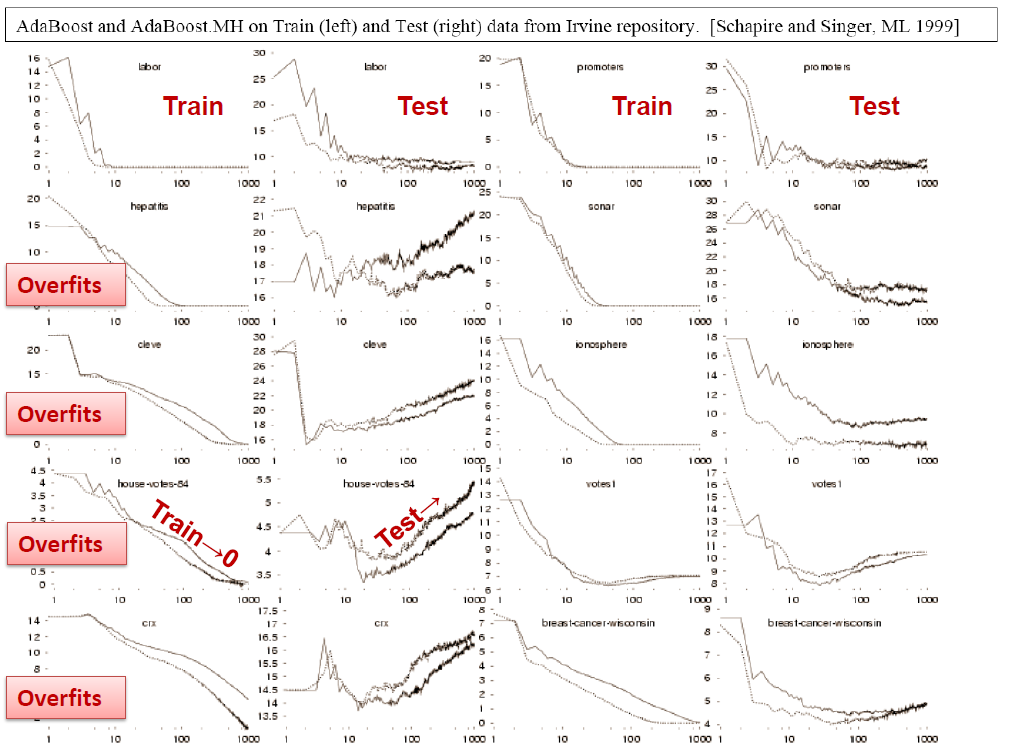 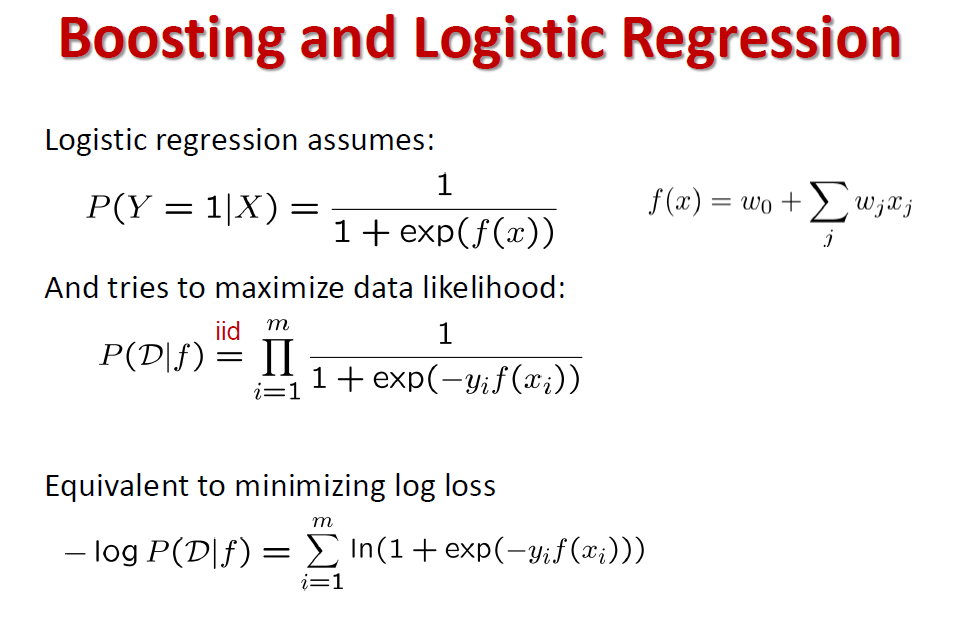 -
Yi = 1 or -1
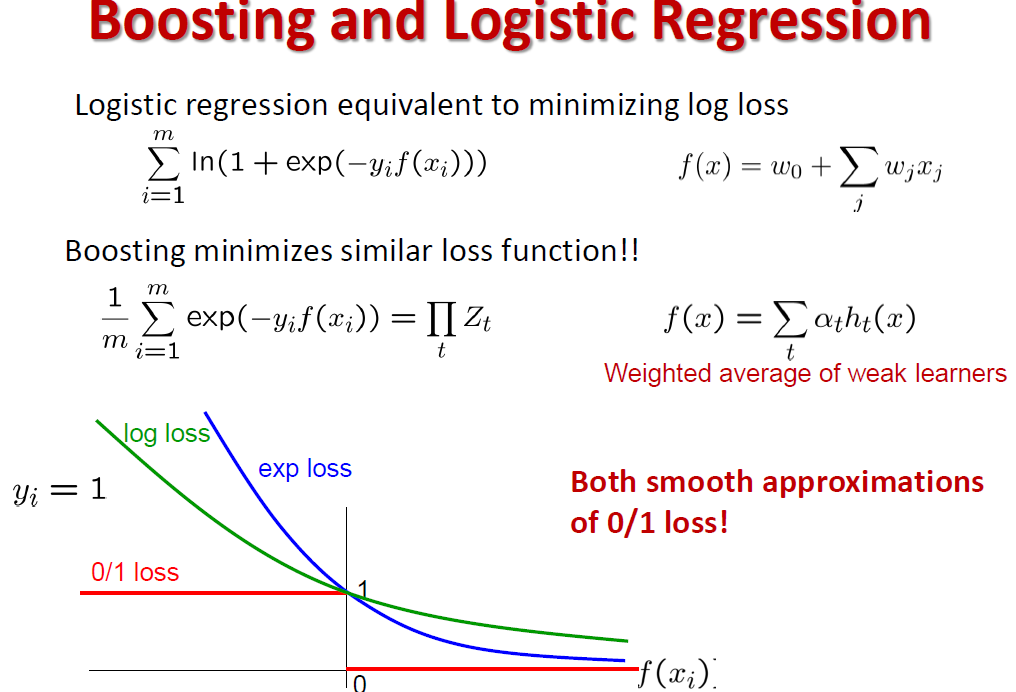 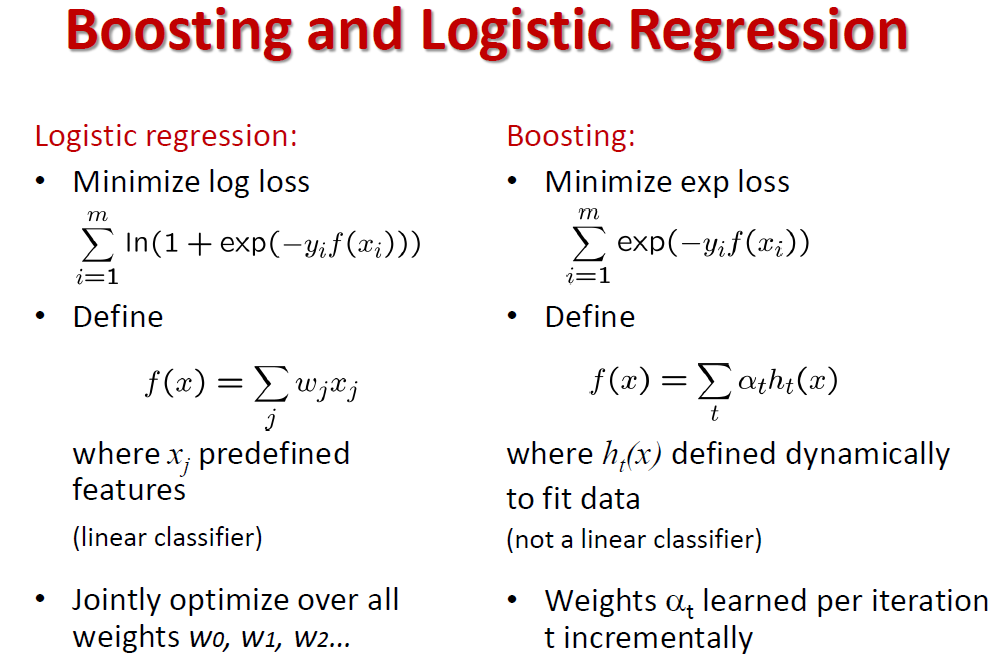 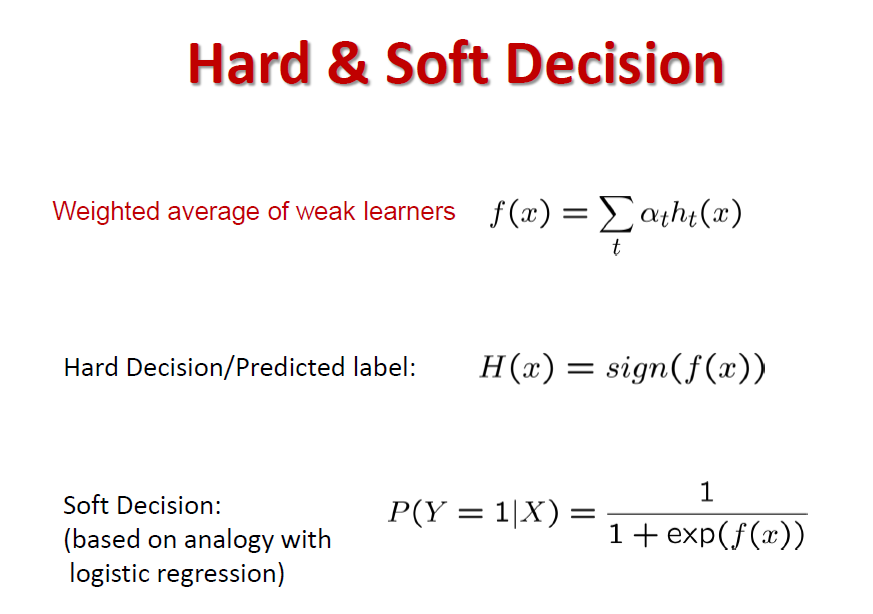 -
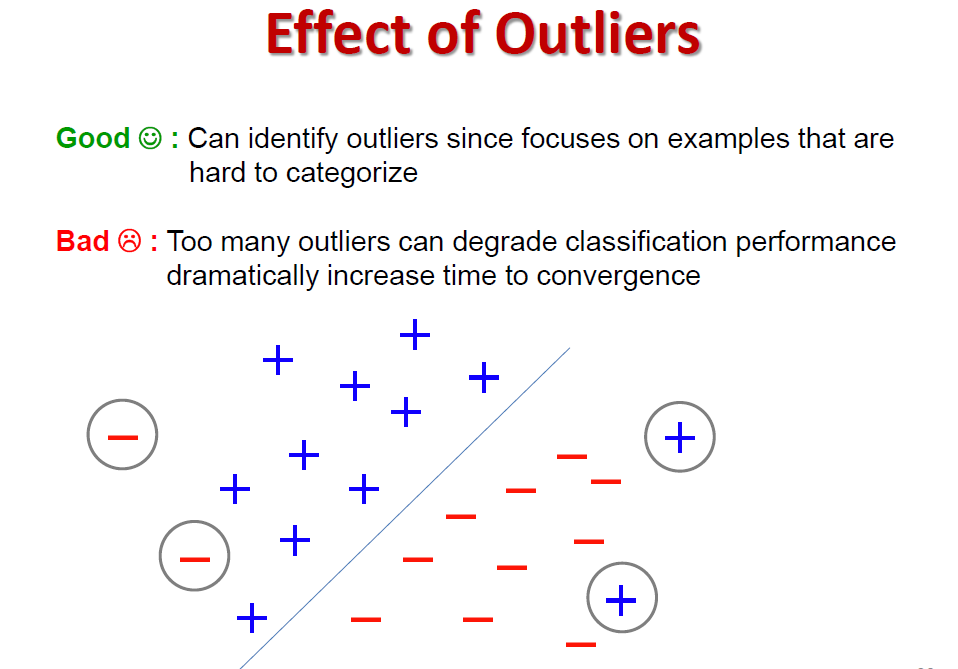 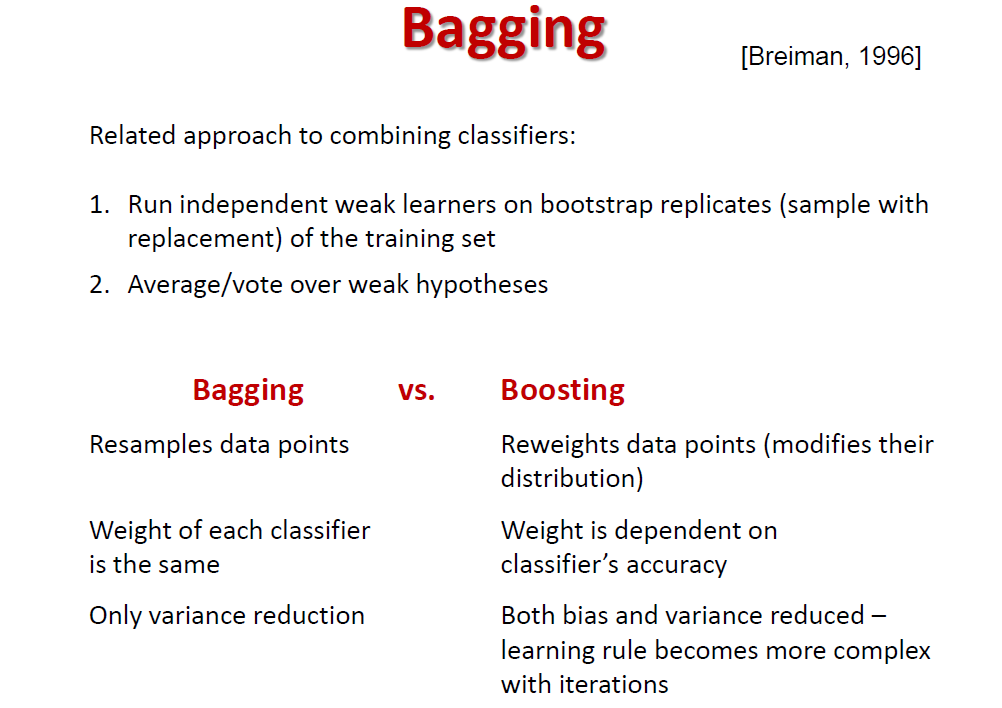 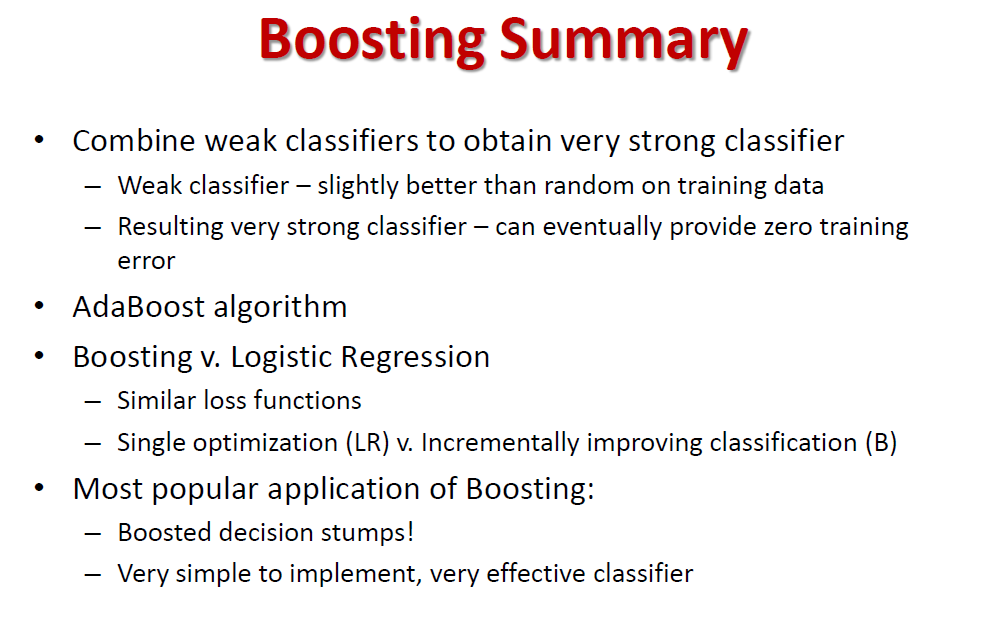